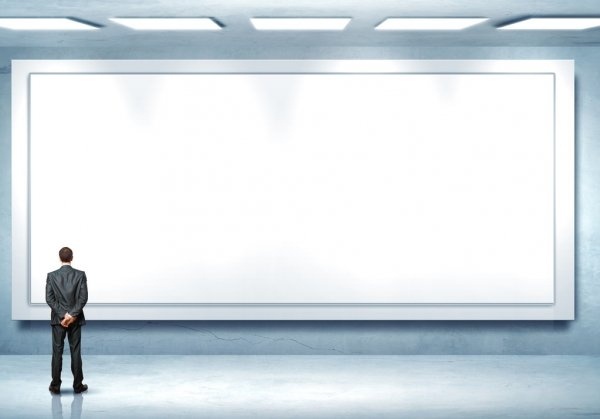 Государственное учреждение образования 
«Липнишковская средняя школа Ивьевского района»

Областной центр 
эффективных педагогических практик

«Формирование национально-культурных компетенций посредством использования в образовательном процессе краеведческого 
       материала в учебной и внеучебной деятельности»
Руководитель: Волчек Ирина Ивановна, заместитель директора по воспитательной работе
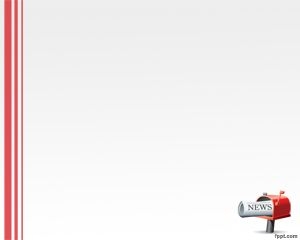 .
Цель и задачи центра эффективных педагогических практик
Цель: распространение перспективного педагогического и управленческого опыта по формированию национально-культурных компетенций через интеграцию учебной и внеучебной деятельности посредством использования в образовательном процессе краеведческого материала.
Задачи:
сформировать образовательное пространство центра по информационной и научно-методической поддержке образовательного процесса по реализуемому содержательному направлению, разработка учебно-методического обеспечения, накопление, хранение и распространение информационных ресурсов;
оказать организационно-методическую, консультативную поддержку педагогическим коллективам дошкольного и общего среднего образования по вопросам формирования национально-культурных компетенций;
организовать обучение различных категорий педагогических работников по использованию в практике новейших достижений в области образования, оперативному овладению перспективным педагогическим опытом, новаторскими методиками обучения и воспитания
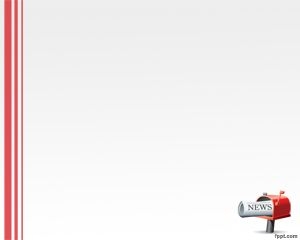 .
Основные направления деятельности центра эффективных педагогических практик
1. Организационно-методическая работа
Предоставление имеющихся материально-технических, педагогических, информационных, интеллектуальных, программно-методических ресурсов для:
подготовки и проведения научно-практических конференций, семинаров по актуальным вопросам развития образования области;
подготовки участников конкурсов профессионального мастерства педагогических работников;
содействия функционированию сети районных (областных) методических объединений или формирований педагогических работников;
организации методических консультаций.
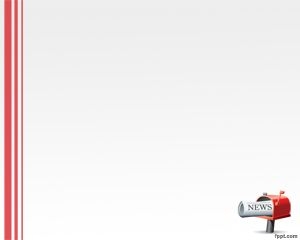 .
Основные направления деятельности центра эффективных педагогических практик
2. Информационно-методическая работа:
участие в формировании банка педагогической и методической информации;
изучение перспективного педагогического опыта и достижений в системе образования и их распространение;
разработка и внедрение инновационных образовательных технологий;
организация и проведение конференций, семинаров, практикумов и т.д.;
формирование библиотеки современной учебно-методической и педагогической литературы;
освоение информационных технологий нового поколения, включая информационные технологии реального времени, высокоскоростной обмен информацией;
создание медиатеки по направлениям, заявленным в тематике центра, предназначенной для работы с педагогами и обучающимися района, области;
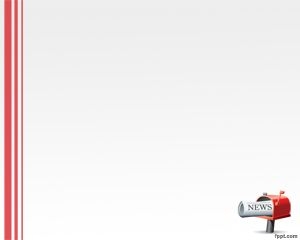 .
Основные направления деятельности центра эффективных педагогических практик
2. Информационно-методическая работа:
информационная и научно-методическая поддержка образовательного процесса;
создание, реализация и сопровождение блога центра эффективных педагогических практик;
организация и осуществление выставочной деятельности по пропаганде новых технологий;
организация консультационной деятельности по направлениям, заявленным в тематике центра;
взаимодействие с другими учреждениями образования и центрами эффективных педагогических практик;
подготовка методических рекомендаций по направлениям своей деятельности;
выявление, изучение, обобщение и распространение передового педагогического опыта по своему направлению деятельности;
предоставление возможности дистанционного консультирования.
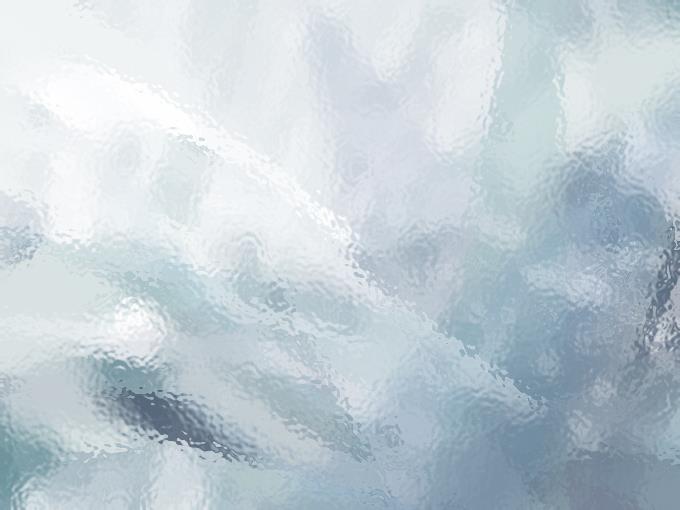 Состав центра 
эффективных педагогических практик
Самарэалізацыя (self-aktualization) – рэалізацыя патэнцыялу асобы
Вялікі тлумачальны сацыялагічны слоўнік

Падыходы ў філасофіі да самарэалізацыі:
“самарэалізацыя як рэалізацыя патрэбаў у самастабілізацыі”, “ідэя чалавека як «аўтара самога сябе»”, “самарэалізацыя як асноўны шлях руху чалавека да асабістай сталасці і адна з істотных яго патрэбаў”, “самарэалізацыя як натуральны шлях саматворчасці”, “самарэалізацыя як функцыя чалавека, доўг перад самым чалавецтвам” і інш.
1. Волчек Ирина Ивановна, заместитель директора по воспитательной работе, руководитель центра
2. Томило Елена Михайловна, учитель начальных классов высшей квалификационной категории
3. Рафалович Елена Степановна, воспитатель дошкольного образования высшей квалификационной категории
4. Полторак Татьяна Ивановна, учитель музыки и искусства, музыкальный руководитель высшей квалификационной категории
5. Зверко Елена Николаевна, учитель белорусского языка и литературы высшей квалификационной категории
6. Унгур Мария Иосифовна, педагог-организатор

Деятельность творческой группы по реализации мероприятий центра эффективных педагогических практик обозначена приказом по учреждению от 05.01.2024 № 10
.
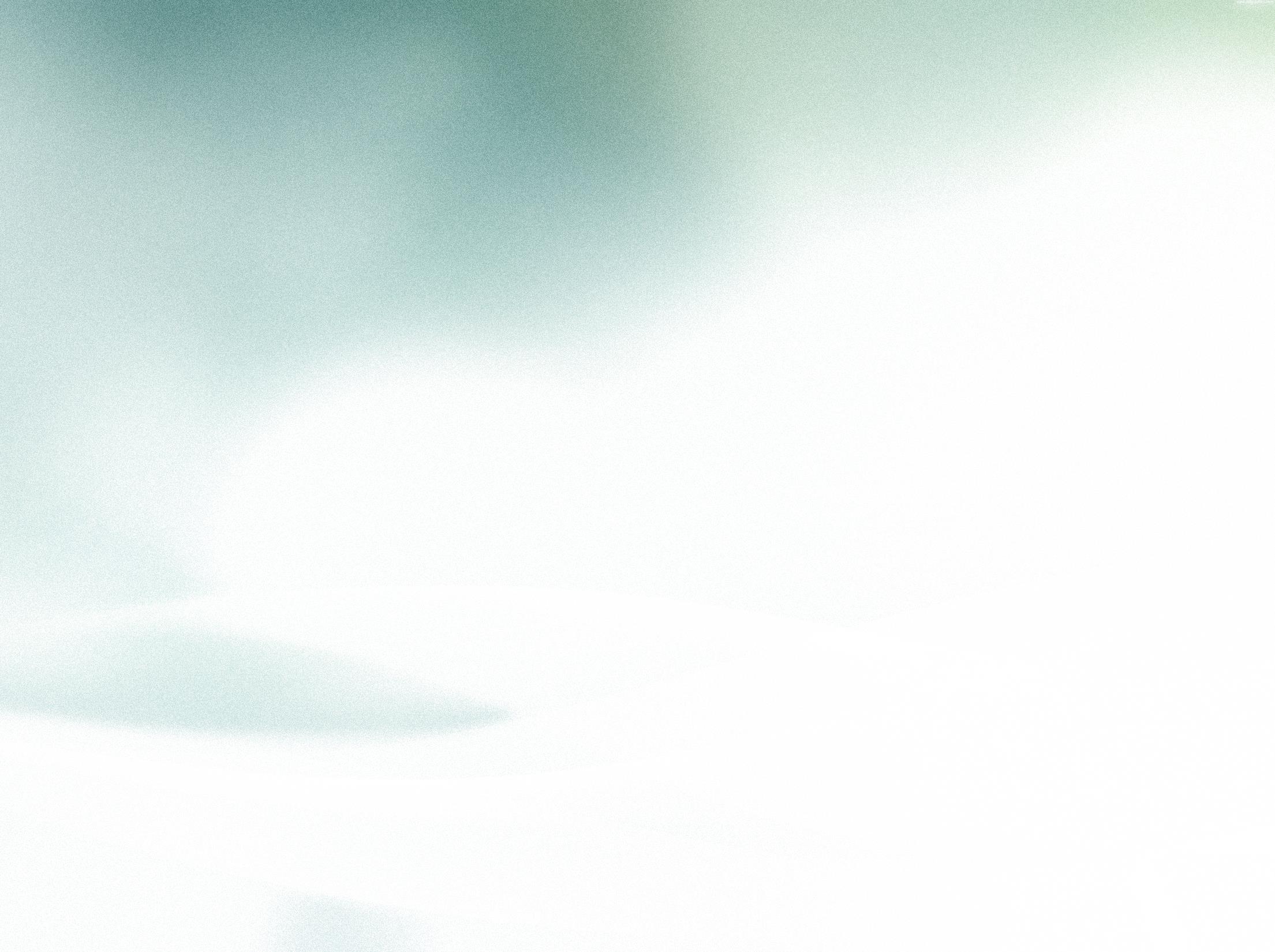 .
Спецыфічныя віды дзейнасці ў самарэалізацыі педагога:

-адукацыйная;
-метадычная;
-арганізацыйная;
-рэфлексіўна-творчая;
-камунікатыўная;
-навукова-даследчая;
-інавацыйная.
Тел.рабочий: (801595)-66459
Тел. мобильный: (8029)-1356057
ira.volchek74@mail.ru
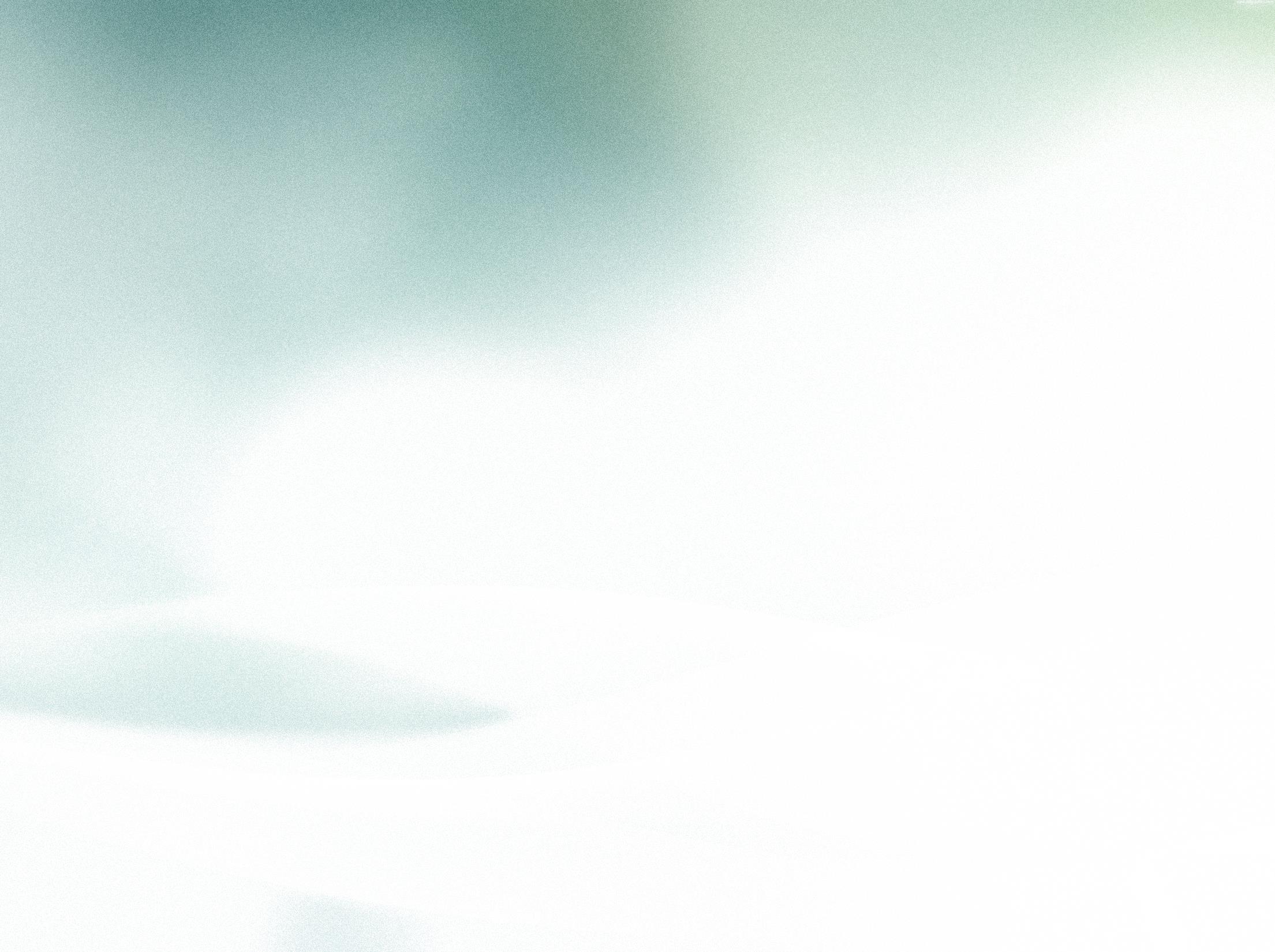 .
Работа центра 
осуществляется в соответствии с:
Спецыфічныя віды дзейнасці ў самарэалізацыі педагога:

-адукацыйная;
-метадычная;
-арганізацыйная;
-рэфлексіўна-творчая;
-камунікатыўная;
-навукова-даследчая;
-інавацыйная.
.
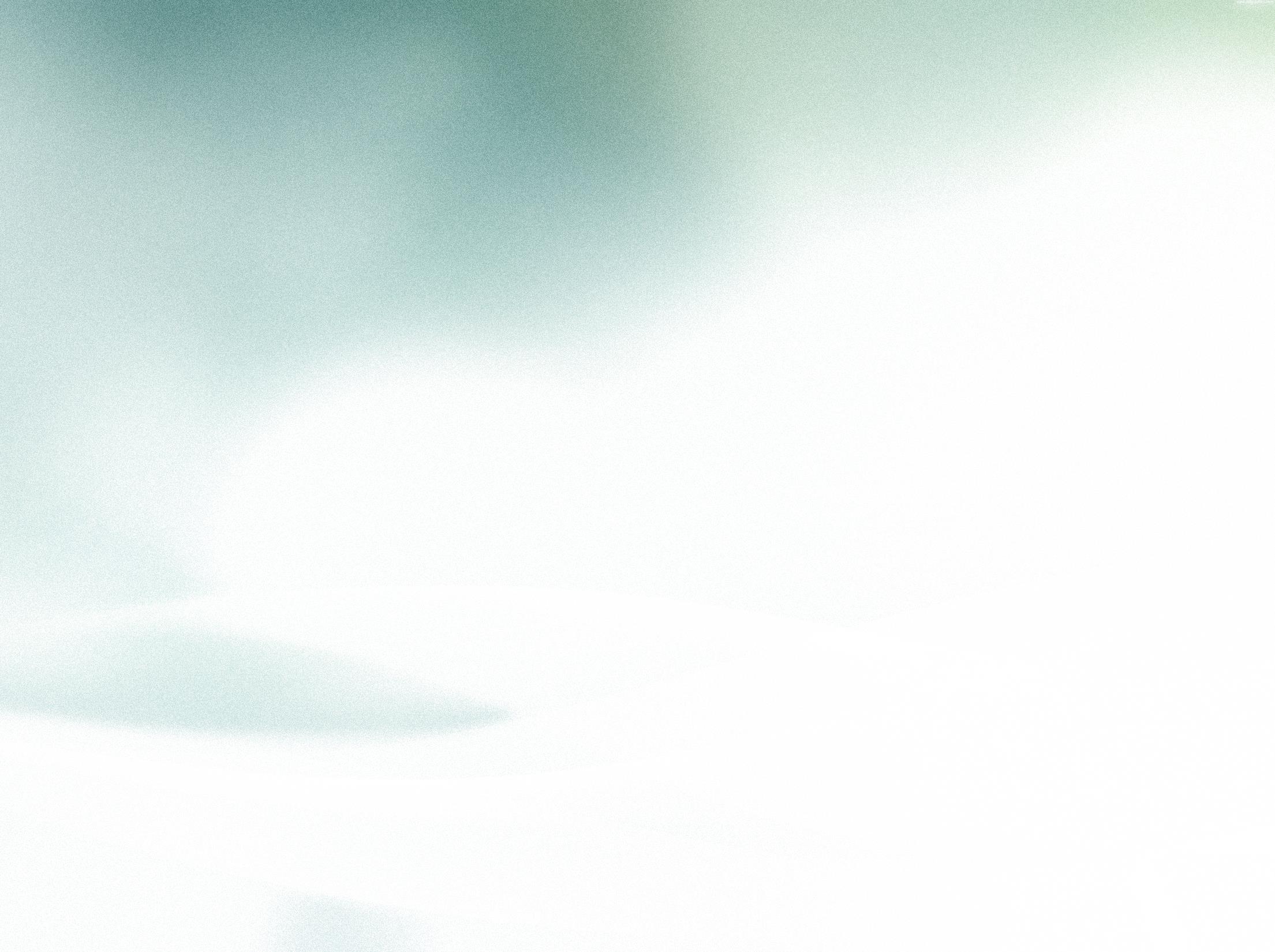 Каталог 
информационных и методических материалов 
центра
Спецыфічныя віды дзейнасці ў самарэалізацыі педагога:

-адукацыйная;
-метадычная;
-арганізацыйная;
-рэфлексіўна-творчая;
-камунікатыўная;
-навукова-даследчая;
-інавацыйная.
Практикум для учителей начальных классов «Разработка практико-ориентированных заданий на основе краеведческого материала»
Кампетэнтнасна арыентаваныя заданні. 1 – 4 класы: дапаможнік для настаўнікаў пачатковых класаў устаноў агульнай сярэдняй адукацыі з беларускай мовай навучання
Картатэка дыдактычных гульняў па фарміраванню нацыянальнай самасвядомасці дашкольнікаў старшага дашкольнага ўзросту “Наша спадчына”
Канспекты заняткаў адукацыйнай паслугі звыш базавага кампанента “Дзіцячае ручное ткацтва” ў старшай групе (5-6 гадоў)
Фальклорнае Фальклорнае свята “Вячоркі”
Аповед-экскурс “Повязь часоў – беларускі ручнік”
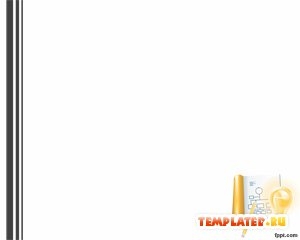 .
Если вам интересно данное направление и вы хотели бы получить консультации, принять участие в запланированных мероприятиях нашего центра, мы готовы  помочь в решении ваших вопросов, связанных с формированием национально-культурных компетенций посредством использования в образовательном процессе краеведческого материала в учебной и внеучебной деятельности.

ПРИГЛАШАЕМ К СОТРУДНИЧЕСТВУ! 
ЖДЁМ ВАШИ ЗАЯВКИ!  

     График работы центра
Самарэалізацыя (self-aktualization) – рэалізацыя патэнцыялу асобы
Вялікі тлумачальны сацыялагічны слоўнік

Падыходы ў філасофіі да самарэалізацыі:
“самарэалізацыя як рэалізацыя патрэбаў у самастабілізацыі”, “ідэя чалавека як «аўтара самога сябе»”, “самарэалізацыя як асноўны шлях руху чалавека да асабістай сталасці і адна з істотных яго патрэбаў”, “самарэалізацыя як натуральны шлях саматворчасці”, “самарэалізацыя як функцыя чалавека, доўг перад самым чалавецтвам” і інш.